Система общего развития Л.В. Занкова
Урок в системе Л.В. Занкова 
  формирует ум, душу, 
сердце ученика





Задача: развитие познавательных, эмоционально-волевых, нравственных, эстетических возможностей ребенка.
УМК ИЗДАТЕЛЬСКОГО ДОМА «Федоров»
Нечаева  Н. В.; Белорусец К.С.
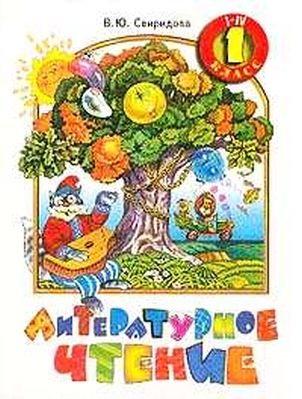 Свиридова В.Ю.;  Чуракова Н.А.
Полякова А. В.
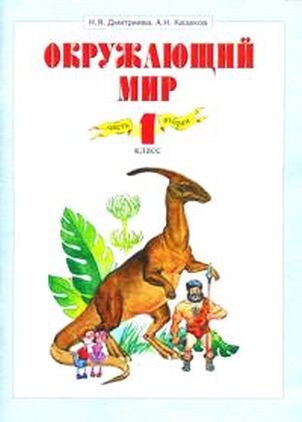 Дмитриева Н.Я.; Казаков А.Н.
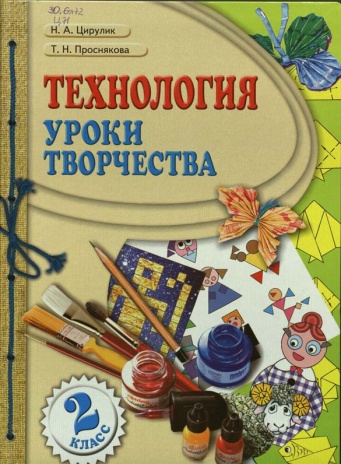 Цирулик Н.А; Проснякова Т.Н.
Обучение грамоте
В процессе обучения грамоте ребенок начинает осваивать новые ситуации, отношения, вид  деятельности.
Задачи периода обучения грамоте:

активизировать устную и письменную речь;
научить детей читать и писать, дать им первичные сведения о речи, языке, литературе;
расширить кругозор детей на основе богатого содержания, отражающего мир природы, общества и человека;
развить интеллектуальную и познавательную активность, вызвать у ребенка положительные отношения к учению;
развить психофизиологические функции, необходимые для продуктивного обучения чтению и письму и в целом русскому языку.
Данный курс является интегрированным и вводит детей в такие понятия, как «русская речь», «русский язык», «художественная литература».
Далее этот курс перерастает в программу «Русский язык» и «Литературное чтение».
Литературное чтение.
Уроки литературного чтения играют ведущую роль в педагогическом процессе. Они образуют духовную базу будущей личности ребенка. Через эти уроки пробуждается интерес к общечеловеческим ценностям, развивается эмоциональная сфера ребенка
Литература может дать представление о широкой картине мира, развернуть богатство духовной жизни человека, развить воображение, речь, способность выразить себя в слове.
Развитие речи детей является главной задачей, которая решается путем работы над техникой и выразительностью чтения, смыслового анализа текста, творческой речевой деятельностью учащихся.
В  учебник вошли произведения разных жанров: рассказ, сказка, стихотворение, миф, былина, басня. Все жанры позволяют сформировать у  младших школьников представление о многообразии отечественной и мировой детской литературы, а также способствует формированию отношения литературы как к искусству на основе практического сравнения произведений литературы, музыки, живописи.
УМК способствует развитию интереса к чтению, совершенствует навык чтения, увеличивает словарный запас и читательский опыт.
Русский язык
В обучении и общем развитии младших школьников предмету «Русский язык» принадлежит очень важная роль. Начальный курс русского языка должен выполнять специфические задачи: обучать  чтению, письму, обогатить речь учащихся, дать знания о языке.
Содержание данного курса русского языка разработано на основе дидактических принципов, направленных на общее развитие учащихся.

Курс содержит сведения по морфологии и синтаксису, взаимодействующие с другими разделами языка – фонетикой, лексикой, словообразованием, орфоэпией и графикой, а также сведения, нацеленные на развитие устной и письменной речи, формирование орфографических навыков
В учебнике даны задания, направленные на достижение этой задачи: задания по выявлению закономерностей, по установлению причинно-следственных связей, ряд игр типа «Расшифруй слово», «Четвертый лишний». Задания творческого характера. Задания разного уровня сложности, что способствует дифференцированному обучению учащихся.
Окружающий мир
Данный курс интегрированный, содержащий материалы курсов «Естествознание» и «Обществознание», то есть знания о природе и человеке, что способствует формированию представлений об окружающем  мире у учащихся.
Курс построен по принципу «дифференциация». В соответствии с этим принципом отбор содержания предмета осуществляется на основе мироведения и краеведения. Мироведческий подход  позволяет раскрыть разнообразие современного мира, его единство и целостность. А краеведение на основе сравнения далекого и близкого конкретизирует это далекое, воображаемое, приближая его к опыту детей.
Богатое содержание дает возможность каждому ребенку найти сферу своих интересов. Важно, чтобы это содержание добывалось детьми в процессе самостоятельной деятельности, либо индивидуально, либо в группах.
Погружение в широкую природную и общественную среду активизирует эмоционально-чувствительную сферу детей, пробуждает у них интерес к своей Земле и родному краю, к людям Земли и их прошлому, к своей семье.
Таким образом, всеми своими средствами курс создает условия для общего развития школьников.

К комплекту прилагается рабочая тетрадь, в которой дан разнообразный дидактический материал, задания творческого характера, задания для практических работ.
Технология
Трудовое обучение – составная часть комплекса учебных дисциплин, оно оказывает существенное влияние на повышение качества работы учащихся на всех остальных предметах
На протяжении всего курса происходит пересечение с другими дисциплинами: литературное чтение (выполнение разными приемами портретов героев литературных произведений), математика (построение геометрических фигур, разметка циркулем и линейкой, расчет нужных размеров и др.), окружающий мир (создание образов животного и растительного мира) область истории и обществоведения (история возникновения ремесел, материалов и инструментов, традиции разных народов), экономика (работа в группах, знакомство с профессиями и др.).
В процессе трудовой деятельности вырабатываются такие качества, как терпение, настойчивость, последовательность и энергичность в достижении цели, аккуратность и тщательность в исполнении работы, развивается мышление, воображение, то есть происходит разностороннее психологическое развитие учащихся.
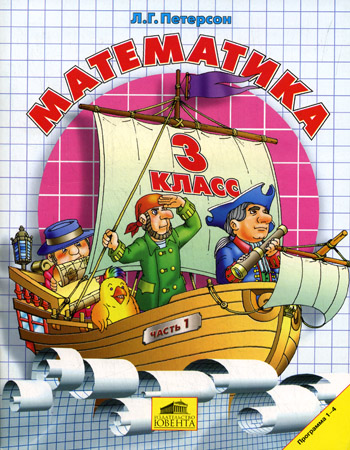 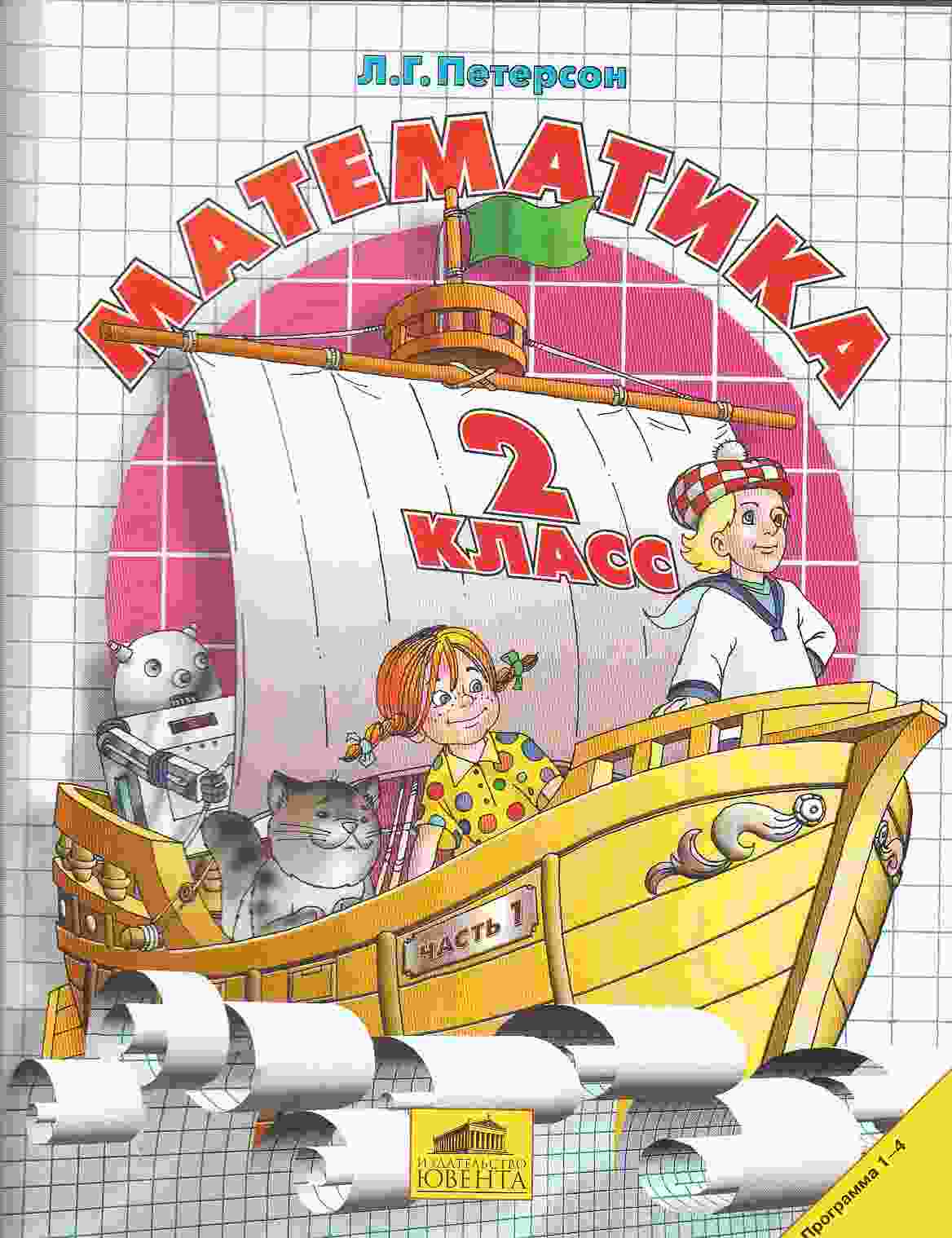 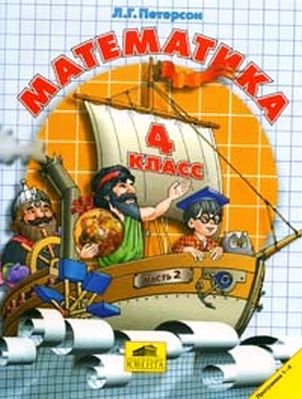 Петерсон Л.Г.
Математика
Этот курс является  частью единого курса математики, который разработан с позиций развивающего обучения. Курс в целом ориентирован на личностное развитие ребенка.
В связи с этим вся система заданий построена таким образом, что наряду с развитием вычислительных навыков и навыков черчения детям предлагаются и задания, развивающие мыслительные операции, умение анализировать, сравнивать, классифицировать, рассуждать по аналогии («придумать», «составить», «выбрать», «найти, «нарисовать»). Подобные задания развивают не только ум, но и волю, духовные потребности и мотивы деятельности.
Начальный курс математики – интегрированный. В нем объединен арифметический, алгебраический и геометрический материалы. Весь материал изложен в доступной для детей форме, дается немало понятий.
В учебники включены задания на смекалку, головоломки, задания творческого характера, а также дан материал из истории математики.
Весь комплект позволяет учителю осуществлять дифференцированную работу с учащимися. Таким образом, каждый ребенок с невысоким уровнем подготовки имеет возможность не спеша отработать необходимый навык, а более подготовленные дети постоянно получают «пищу для ума», это делает уроки математики интересными для всех детей – и сильных, и слабых.
Вывод
В настоящее время приоритетами образования признаны идеалы развивающего обучения: воспитание умения учиться, формирование предметных и универсальных  способов действия и обеспечение индивидуального прогресса ребенка в эмоциональной, познавательной сферах.
Для реализации этих приоритетов необходима научно обоснованная, проверенная временем развивающая педагогическая система. Таковой является система Л.В.Занкова.